แนวทางการนำเสนอข้อมูลสำหรับการติดตามผลการดำเนินงานตามข้อตกลงการปฏิบัติงานของส่วนงาน (PA-Visit) 2564
เวลาการเยี่ยมชม 1 ชั่วโมง 30 นาที
อธิการบดีนำเสนอนโยบาย : 10 นาที 
ส่วนงานนำเสนอข้อมูลตาม Template ที่กำหนด : 20 นาที (ไม่เกิน 20 สไลด์) 
แลกเปลี่ยนเรียนรู้ : 1 ชั่วโมง
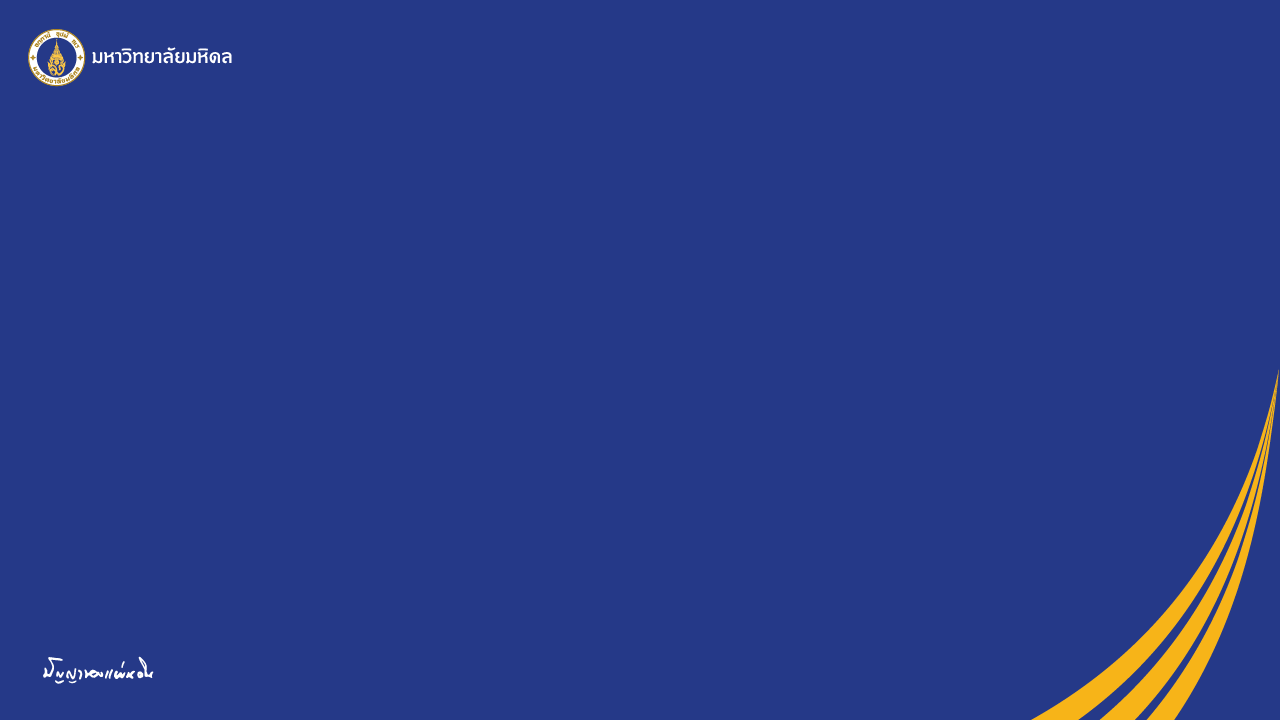 การติดตามผลการดำเนินงานตามข้อตกลงการปฏิบัติงานของส่วนงาน (PA-Visit) ประจำปีงบประมาณ พ.ศ.2564 (ชื่อส่วนงาน)
(วันที่)
ผลการดำเนินงานโดดเด่น ปี 2563
Social Inclusiveness
* การดำเนินงานของส่วนงานในเรื่อง Social Inclusiveness ยกตัวอย่างเช่น การสนับสนุนหรือช่วยเหลือผู้พิการ เด็กที่ครอบครัวทุนทรัพย์ กลุ่มชาติพันธุ์
นวัตกรรมสังคม
* การนำองค์ความรู้ของส่วนงานไปสร้างมูลค่าเพิ่มในเชิงเศรษฐกิจ หรือ เกิดประโยชน์ต่อสังคม
ปัญหาและอุปสรรค
ความต้องการช่วยเหลือจากมหาวิทยาลัย